Los objetos en el salón de clase
Español 1
Un escritorio
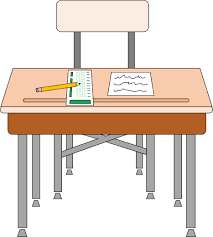 Una pizarra
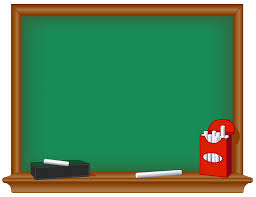 Un lápiz
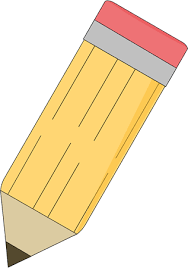 Un tijera
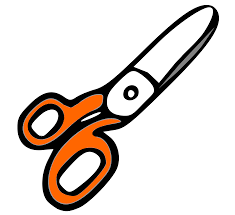 Un cuaderno
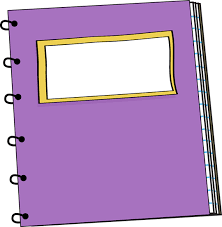 Un  libro
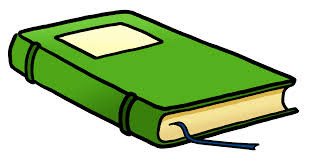 Un borrador
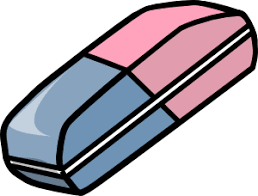 Un  estuche
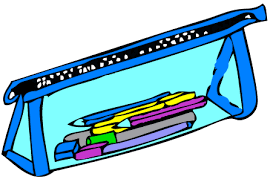 Una  regla
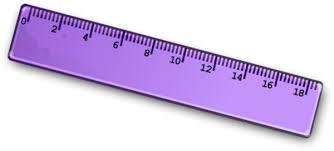 Un  papel
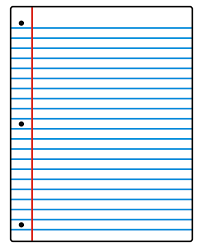 Unos  marcadores
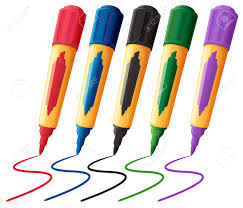 Una  mochila
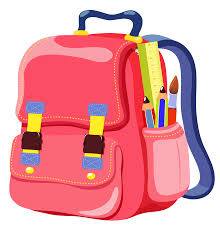 ¿Qué tengo en mi mochila?
Una regla
Un estuche
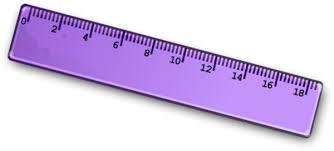 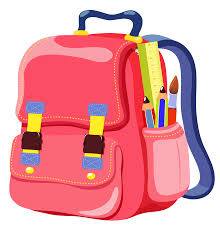 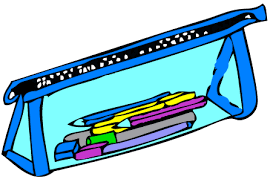 Un borrador
Un libro
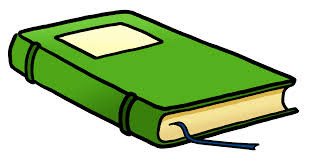 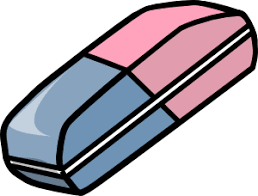 ¿Qué tengo en mi mochila?

Yo tengo: 
1.
2.
3.
4.
5.
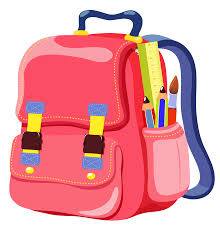